Alternating Flow Process Diagram for PowerPoint
Lorem ipsum dolor sit amet, nibh est viat. Al rami magna maecenas, quam magna nec quis, lorem napsum ni nunc. Suspendisse viverra sodales.
Lorem ipsum dolor sit amet, nibh est viat. Al rami magna maecenas, quam magna nec quis, lorem napsum ni nunc. Suspendisse viverra sodales.
1
3
Lorem Ipsum
Lorem Ipsum
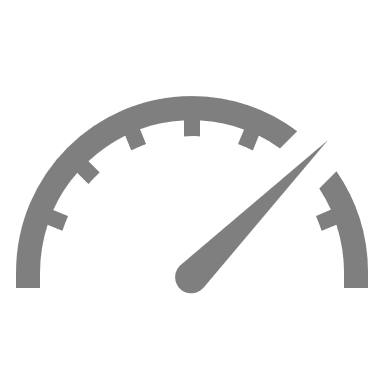 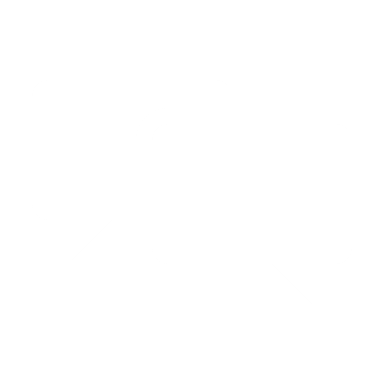 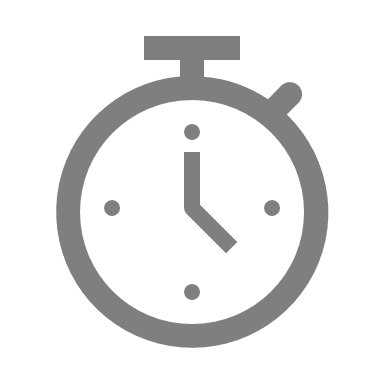 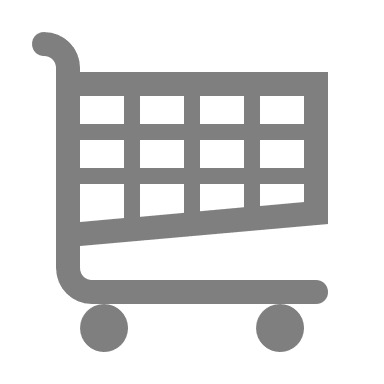 2
4
Lorem Ipsum
Lorem Ipsum
Lorem ipsum dolor sit amet, nibh est viat. Al rami magna maecenas, quam magna nec quis, lorem napsum ni nunc. Suspendisse viverra sodales.
Lorem ipsum dolor sit amet, nibh est viat. Al rami magna maecenas, quam magna nec quis, lorem napsum ni nunc. Suspendisse viverra sodales.
[Speaker Notes: © Copyright PresentationGO.com – The free PowerPoint template library]
Alternating Flow Process Diagram for PowerPoint
Lorem ipsum dolor sit amet, nibh est viat. Al rami magna maecenas, quam magna nec quis, lorem napsum ni nunc. Suspendisse viverra sodales.
Lorem ipsum dolor sit amet, nibh est viat. Al rami magna maecenas, quam magna nec quis, lorem napsum ni nunc. Suspendisse viverra sodales.
1
3
Lorem Ipsum
Lorem Ipsum
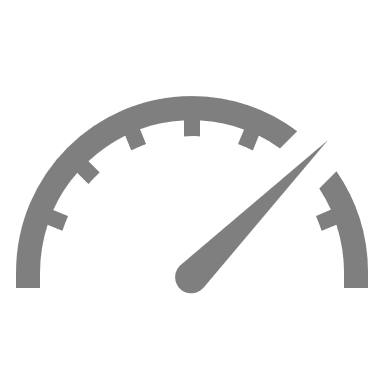 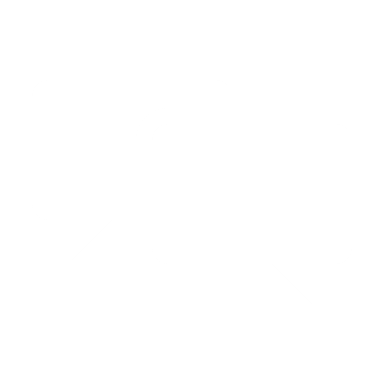 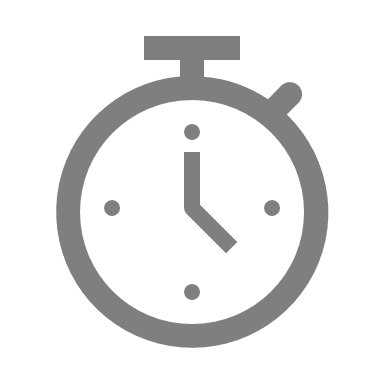 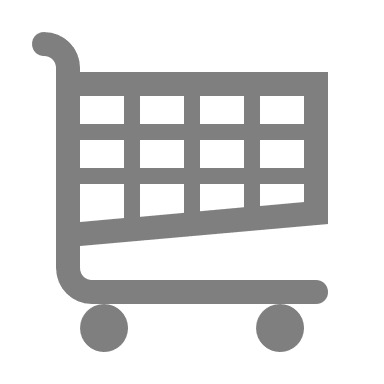 2
4
Lorem Ipsum
Lorem Ipsum
Lorem ipsum dolor sit amet, nibh est viat. Al rami magna maecenas, quam magna nec quis, lorem napsum ni nunc. Suspendisse viverra sodales.
Lorem ipsum dolor sit amet, nibh est viat. Al rami magna maecenas, quam magna nec quis, lorem napsum ni nunc. Suspendisse viverra sodales.
[Speaker Notes: © Copyright PresentationGO.com – The free PowerPoint template library]
[Speaker Notes: © Copyright PresentationGO.com – The free PowerPoint template library]